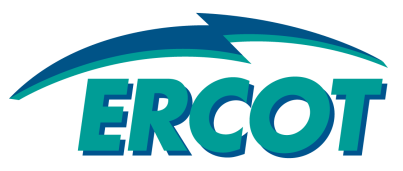 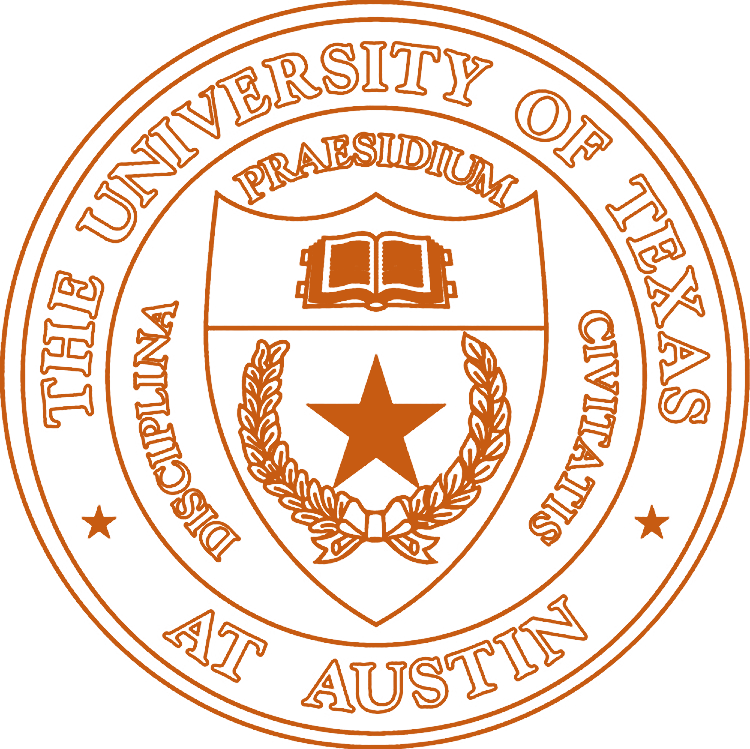 Electric vehicle and Energy storage: 
Growth potentials



		

 

LTSA Scenario Development Workshop			                 		     July  13, 2015
Battery Technologies
Lithium Ion Batteries
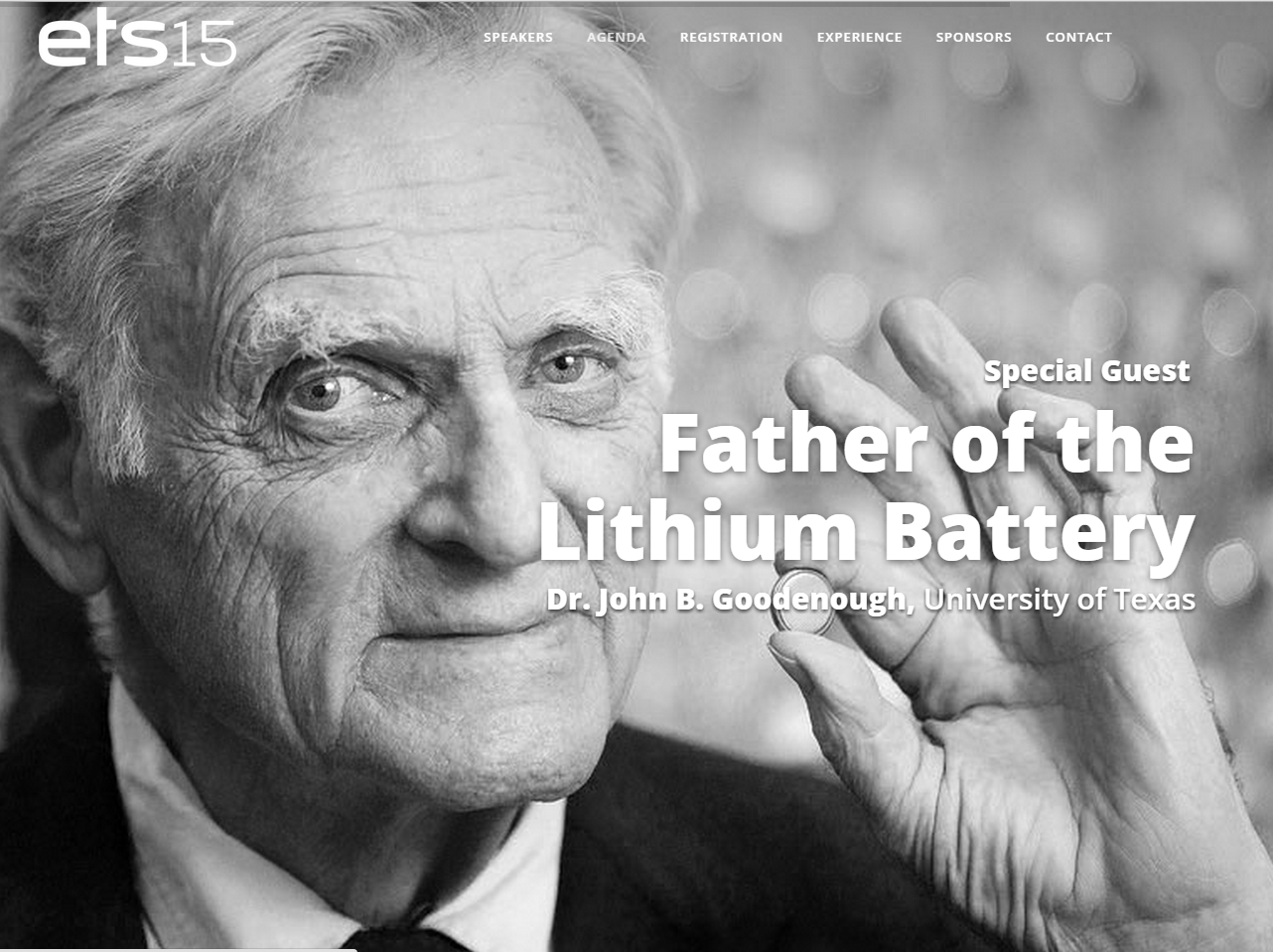 Source: Energy Thought Summit
Economies of scale for batteries
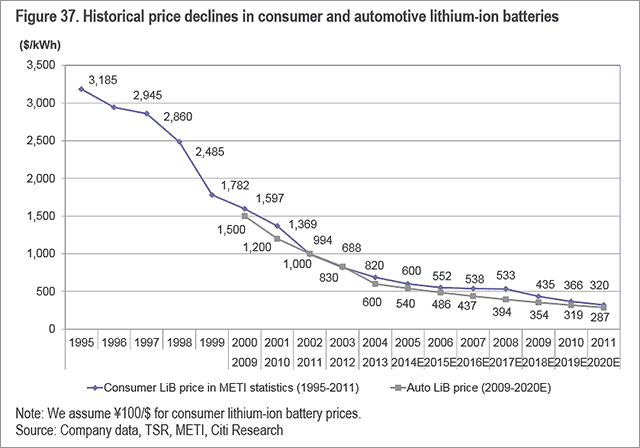 Source: Citi
Battery manufacture sites
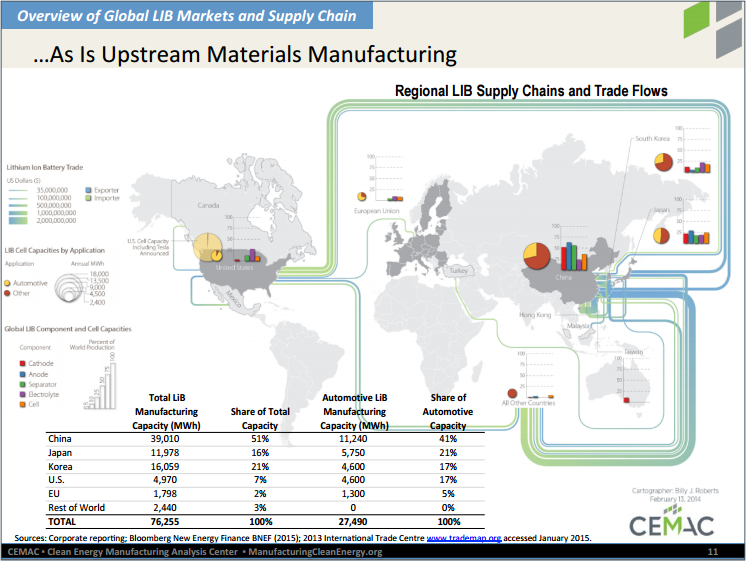 Source: Clean Energy Manufacturing Analysis Center
Growing battery production
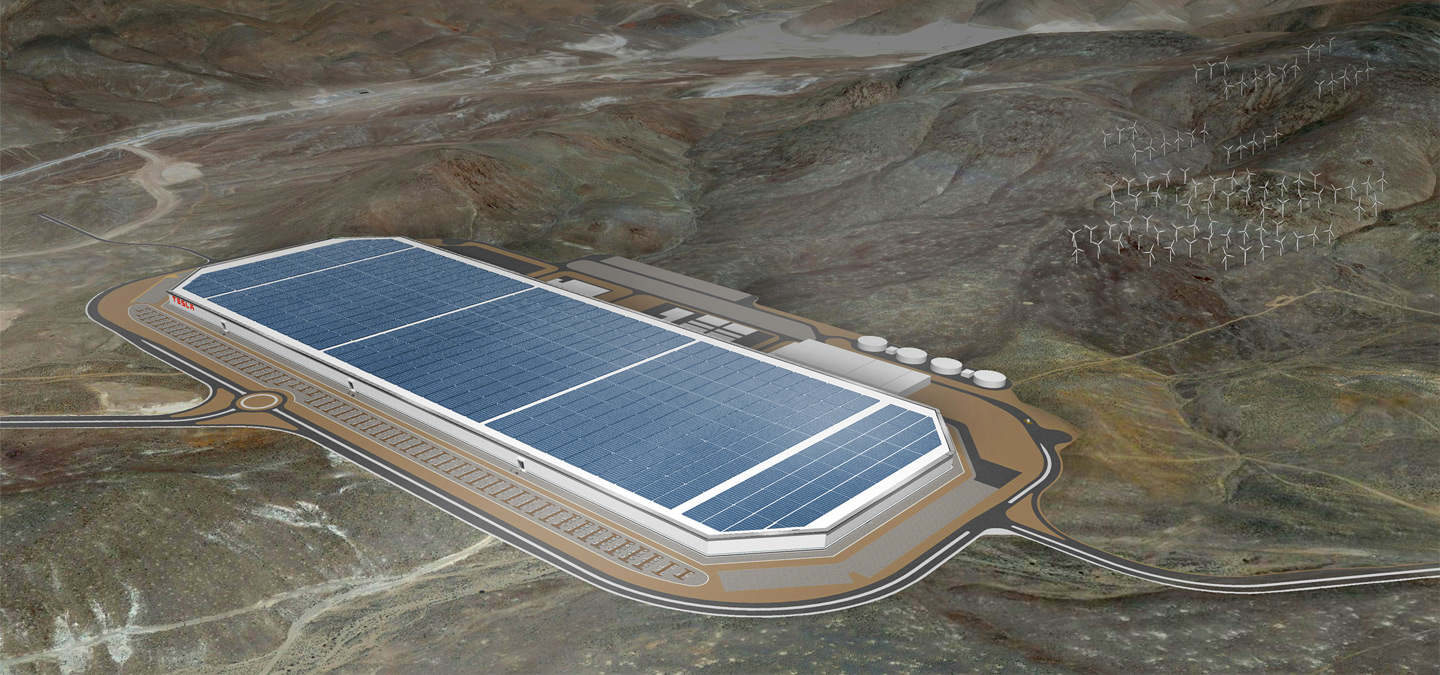 Source: Tesla
[Speaker Notes: Gigafactory manufacturing capacity projected to outdo Asia with 35GWh. Local production reduces cost.]
Growing battery demand
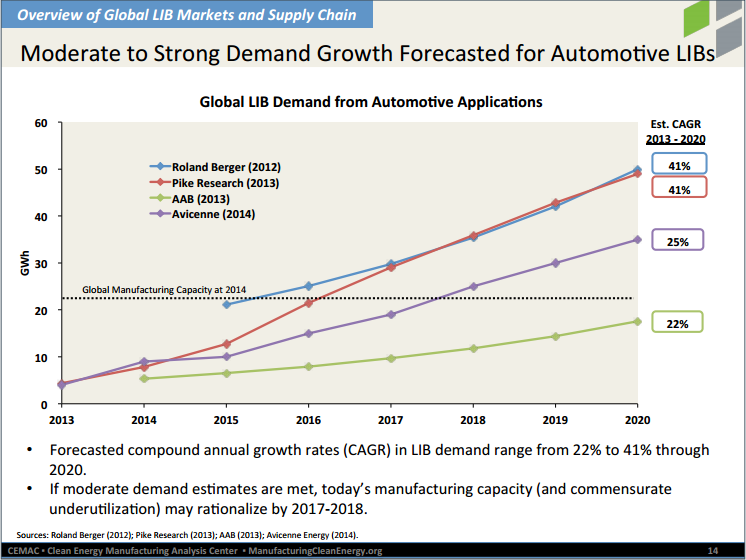 Source: Clean Energy Manufacturing Analysis Center
Innovations in Batteries
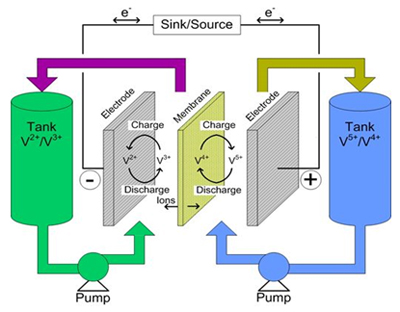 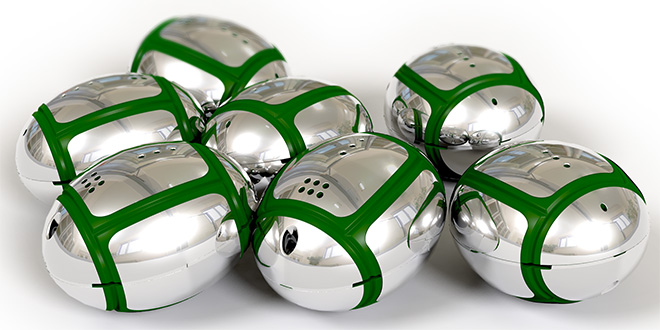 Source:
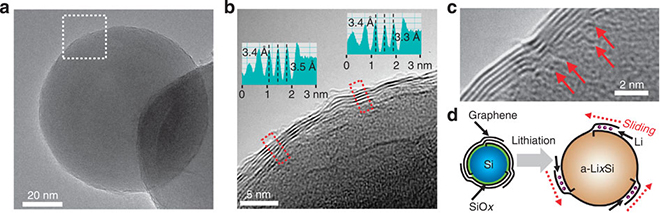 Sources: Tank Two, Battery University, Nature Communications
[Speaker Notes: String cell batteries
Nano-scaling on batteries
Samsung: Silicon carbide-free graphene growth on silicon for lithium-ion battery with high volumetric energy density, 1.8x on first power cycle, 1.5x after 200 cycles.
New batteries that don’t’ use rare earth metals

“My battery” idea – project better place and battery / component ownership]
Electric Vehicles
Simpler drive trains
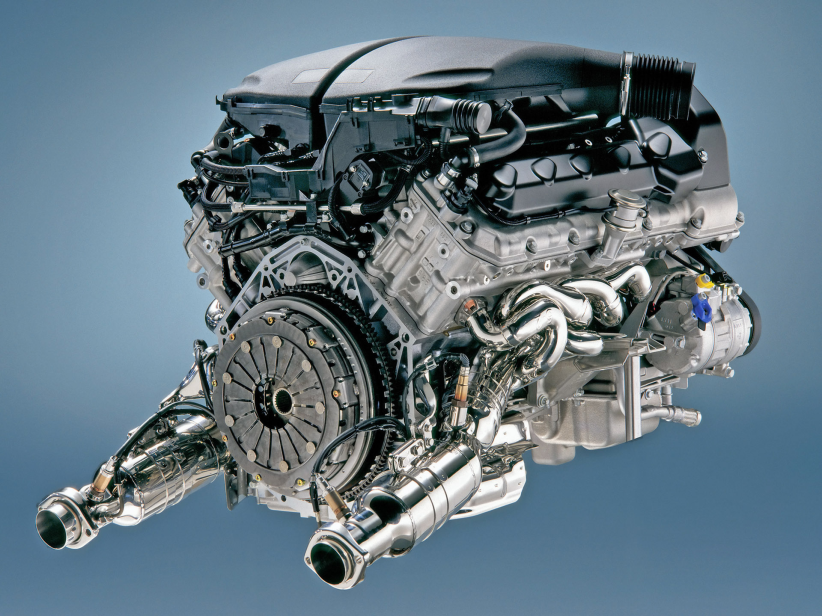 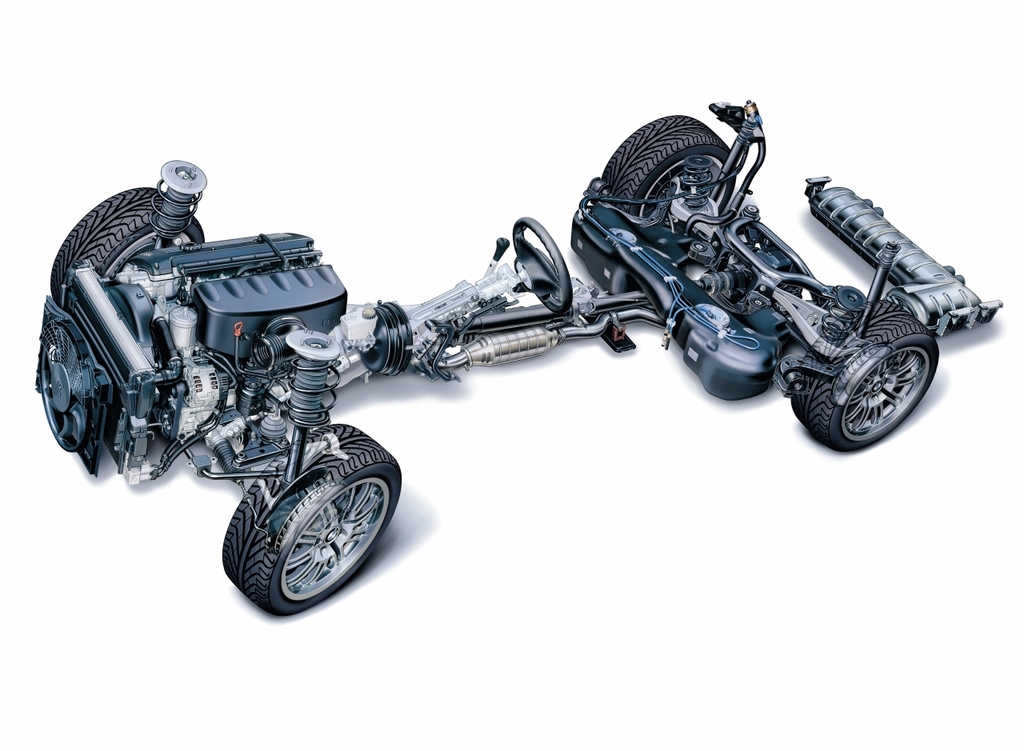 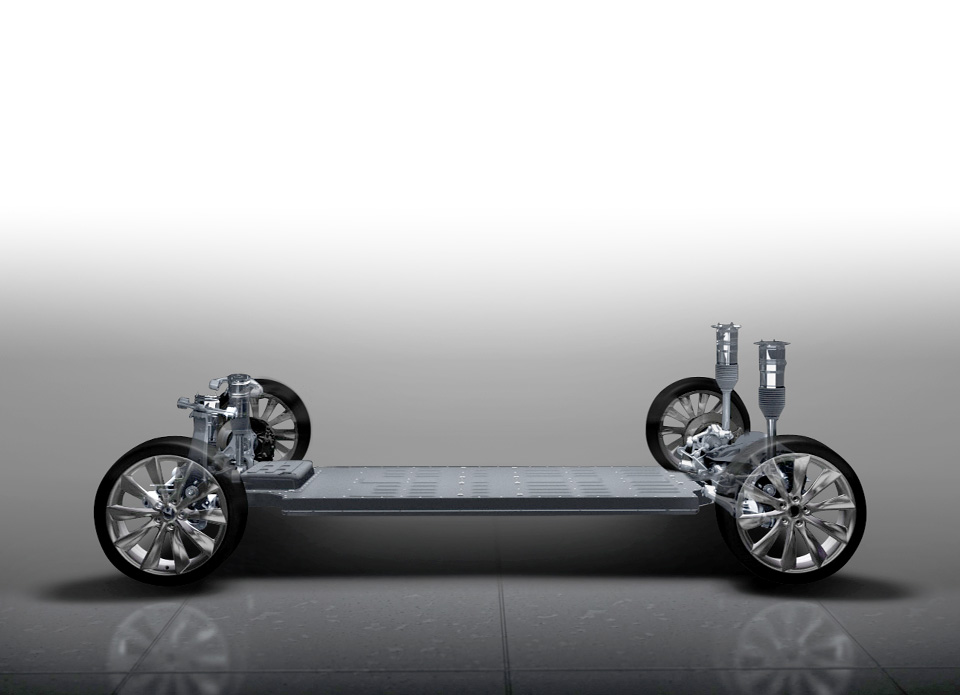 Sources: Tuttle Consulting, BMW, Tesla Motors
[Speaker Notes: BMW i5 – twin turbo V8 with 8-speed transmission and Tesla S chassis. Roughly same 0-60 speeds

Plus talk about Tesla Frunk]
Plug-in charging
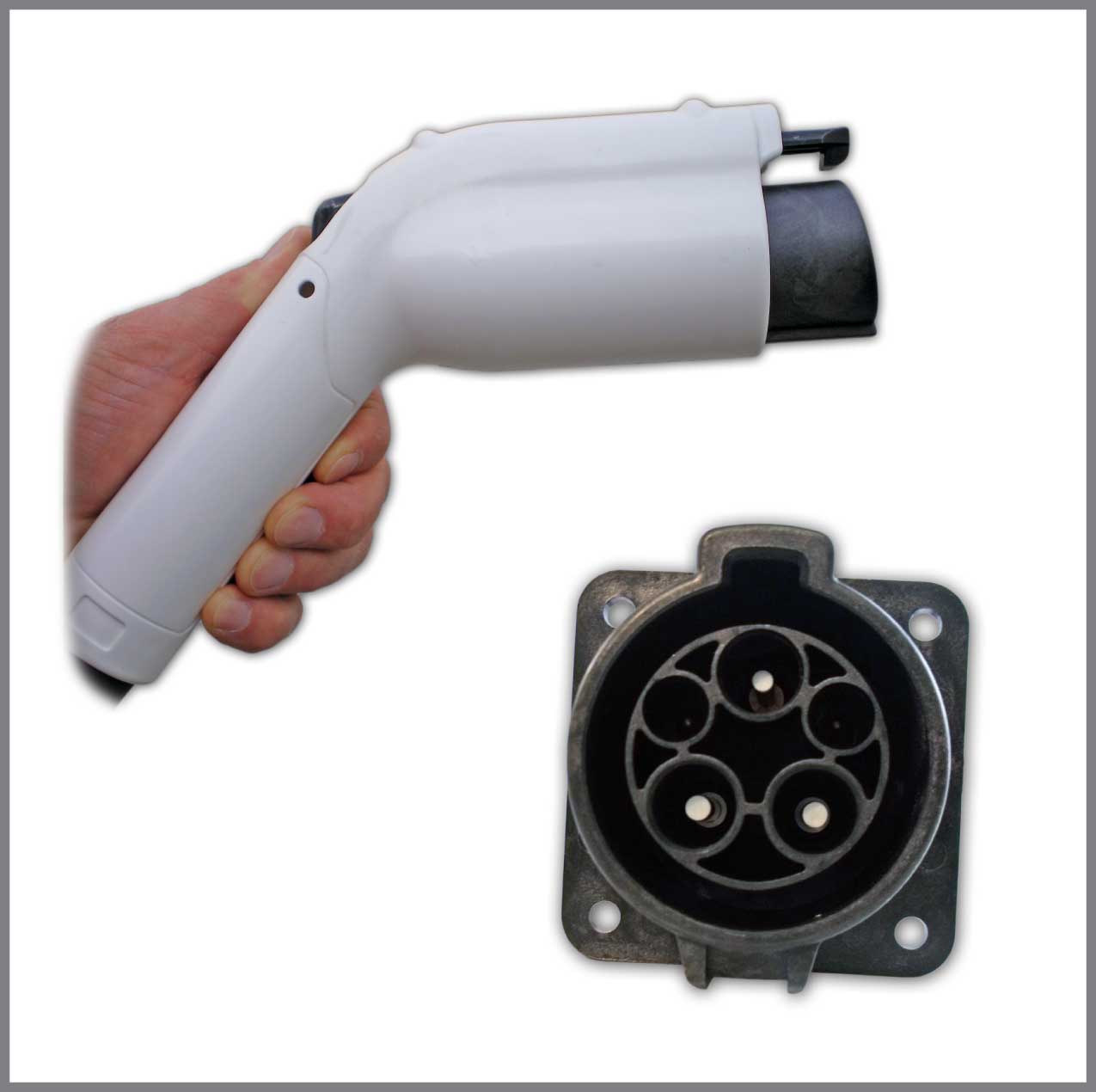 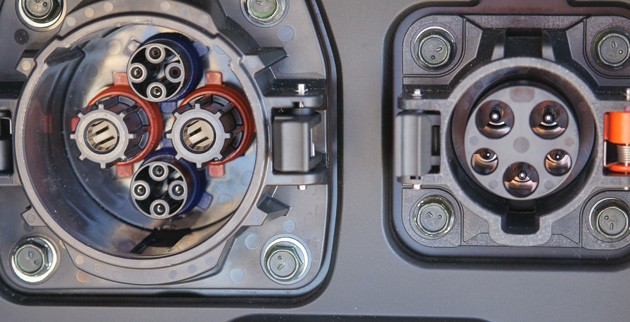 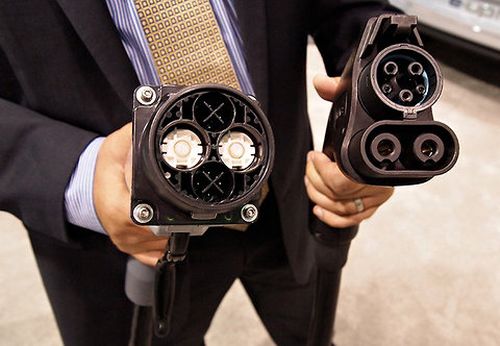 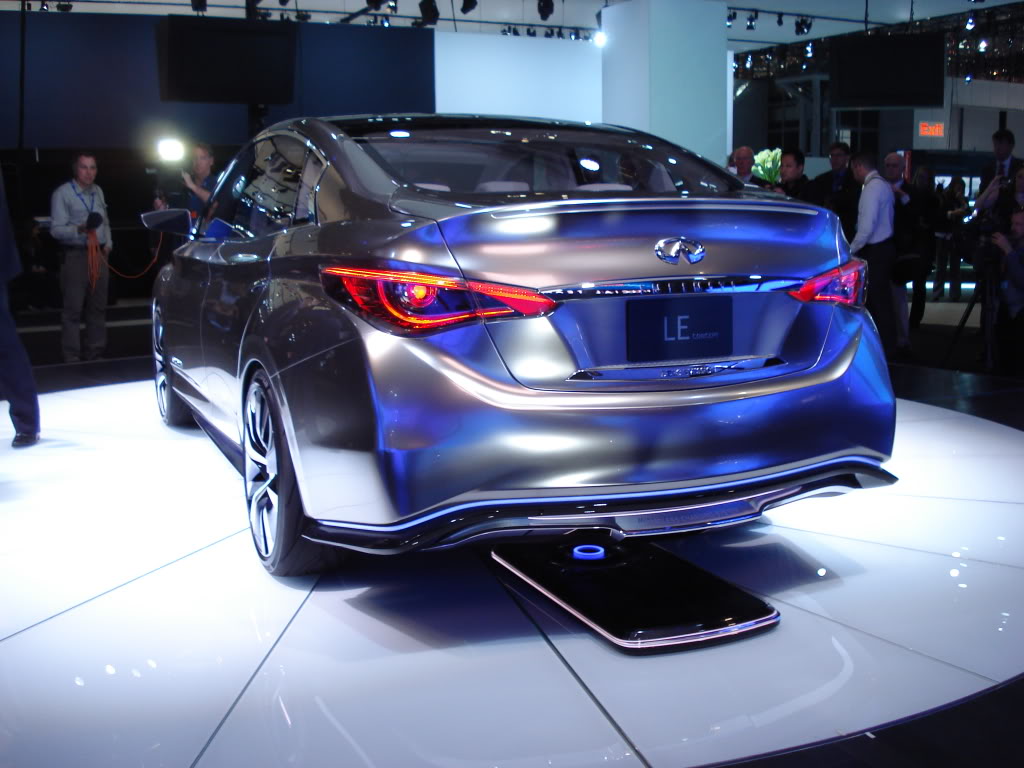 Sources: SAE, CHAdeMO alliance, GreenCarReports, Infiniti
[Speaker Notes: Mention study that gas pump most germy component]
Emissions Differences
For those focused on CO2 & NOX, significantly fewer emissions per mile driven off grid average power
Slightly higher SO2 emissions per mile
Reduced UFPM emissions + greater distance from population
Scaling of emissions monitoring and mitigation from millions of cars to hundreds of power plants
Controllable EV charging could offset intermittent renewables
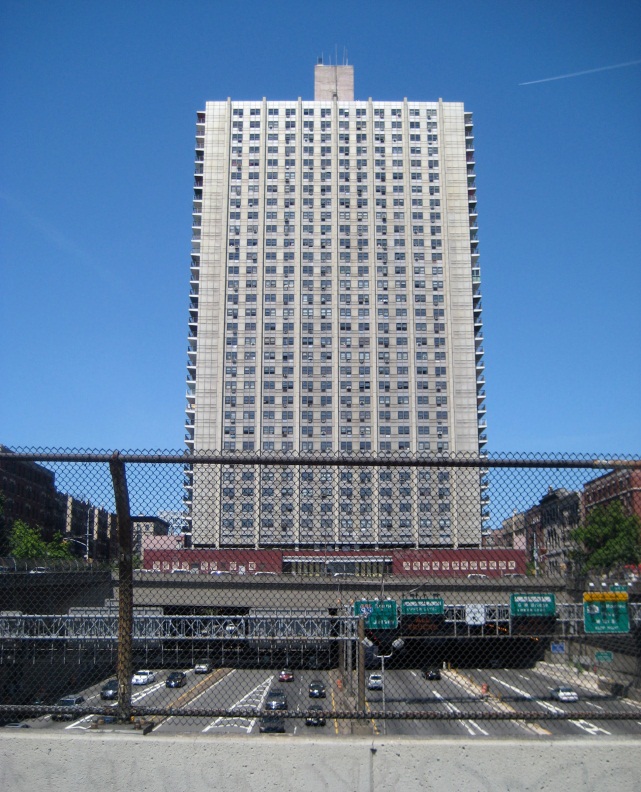 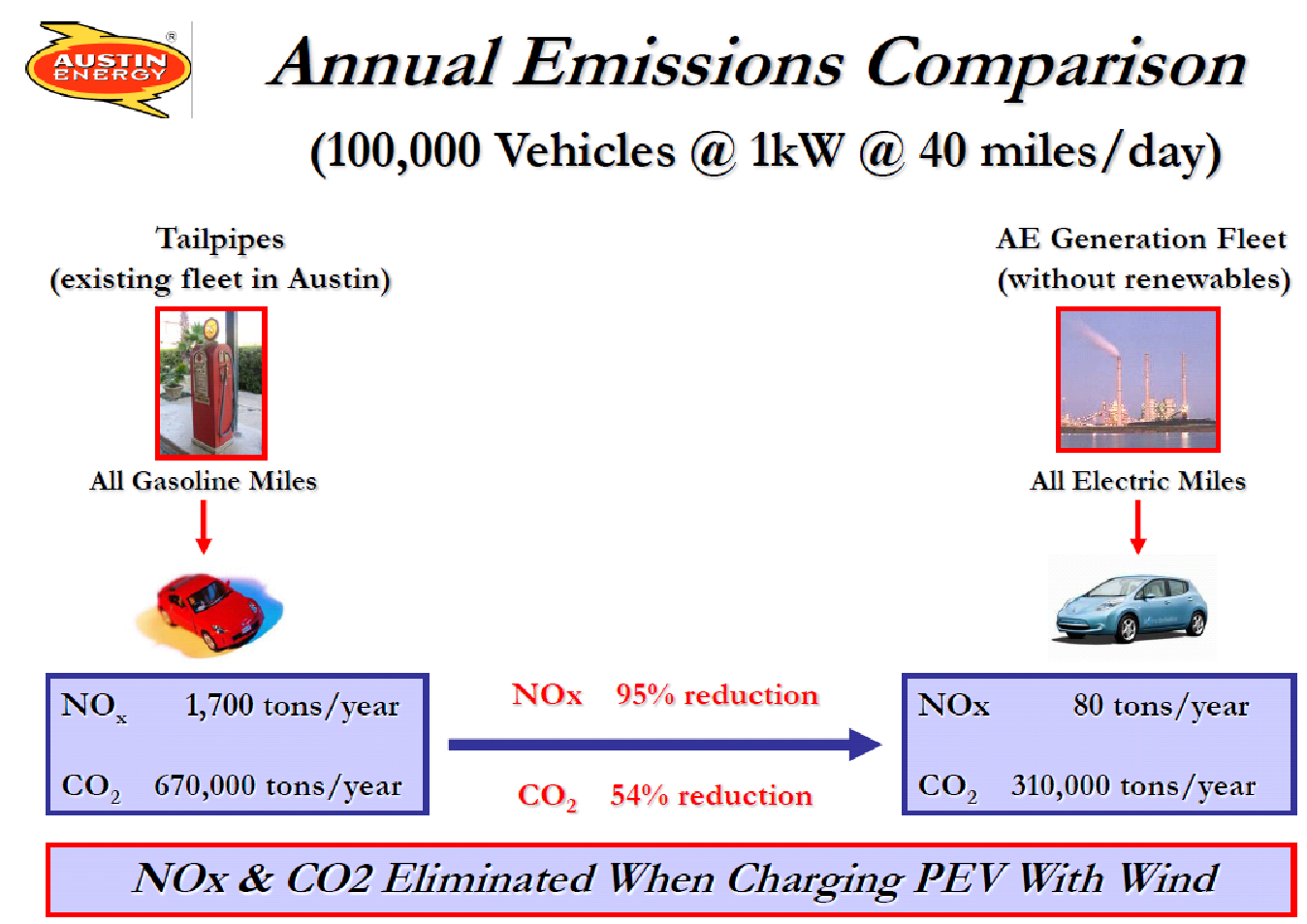 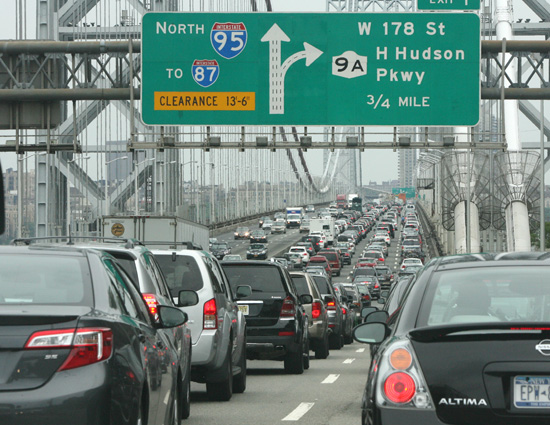 Sources: Austin Energy, Flickr
[Speaker Notes: Brown & Guenther's Bridge Apartments (1963)
Followed 8000 residents between 1974 and 1991
PM10 exposure significantly reduces life expectancy, even when accounting for age, sex, tobacco use, education, occupational exposure and BMI.
Higher CO and PM10 levels measured on lower floors, closer to major roadways2]
Energy Source Stability
Cost per mile generally lower: 2-4¢ vs 10-15 ¢ per mile
Less volatility in energy prices as compared to gasoline prices
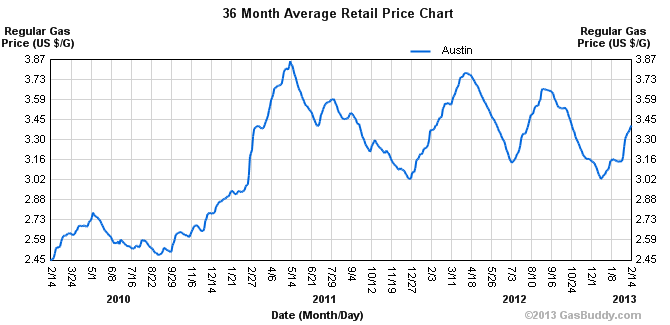 Fewer parts to maintain
Battery replacements expensive, but less than new vehicle
In eREVs, no relationship required between engine and wheel rotation 
Primary expense (battery) costs continuing to decrease, new innovations may lead to lower costs
Source: Austin Energy
When you charge matters
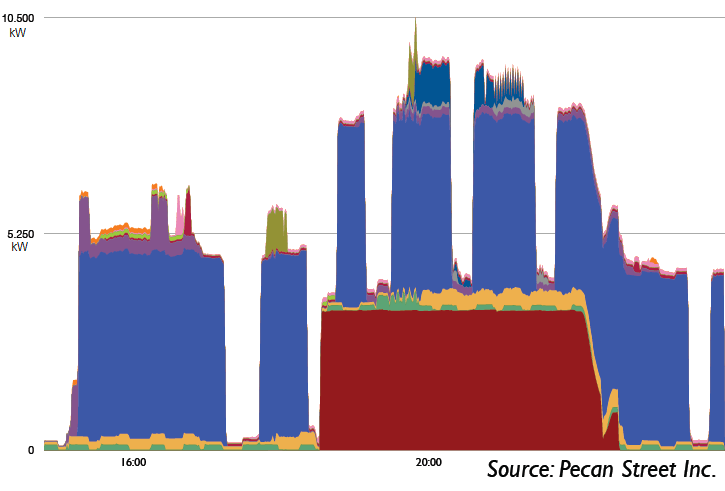 HVAC   EV
[Speaker Notes: Highlight this is a 1st gen Volt or Leaf.. Now Leaf 6.6kW, Tesla 7.2+ kW, etc]
Vehicle to grid / home integration
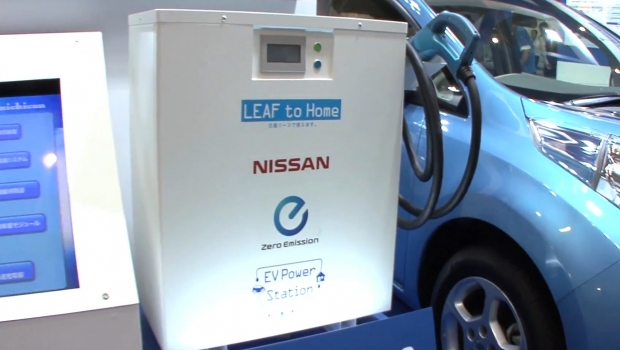 Early hybrids: Adoption trends
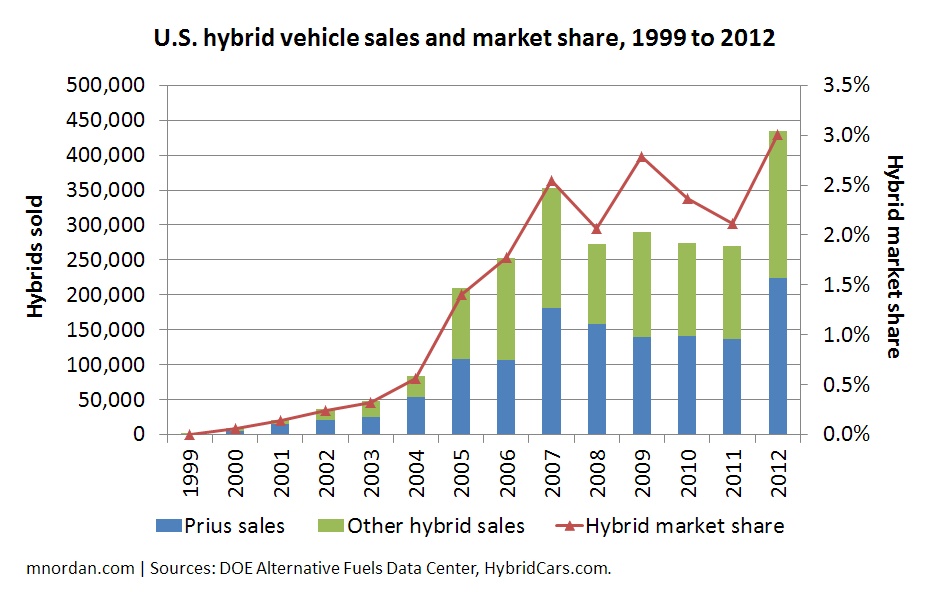 Source: Wikimedia
Faster sales growth of sales
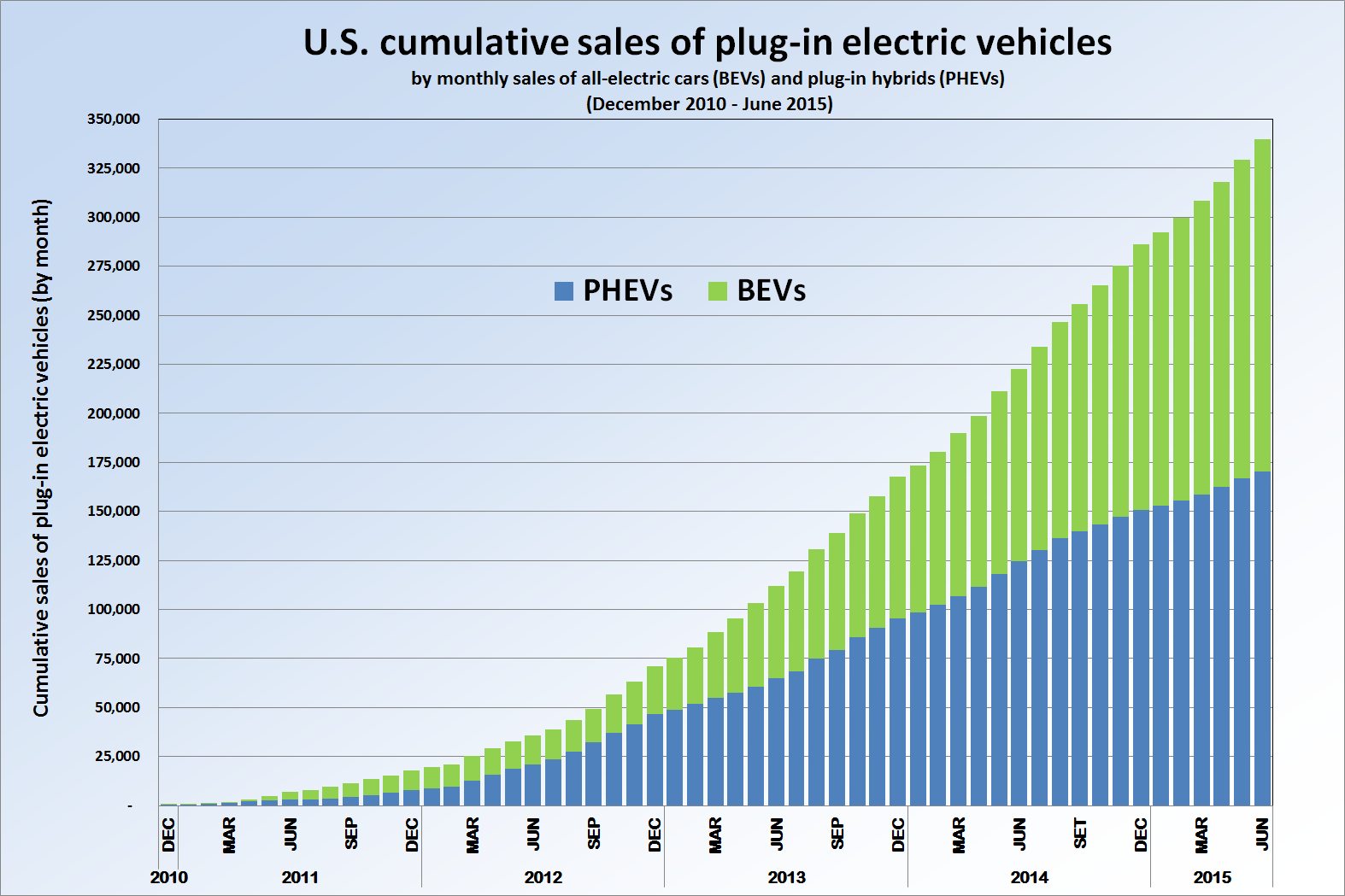 Source: Wikimedia
[Speaker Notes: “Ten years ago people thought that electric cars would never make it, they thought electric cars were like a golf cart, something slow, bulky, not very attractive,” he says. “Now they see the [Renault] Zoe, the [Nissan] Leaf, the Teslas etc and they think electric cars can be fun. They see Formula E and see the cars can be very powerful and go very fast. The idea that electric cars are normal cars, which is a big revolution from 10 years ago, has taken place.]
Faster sales growth of sales
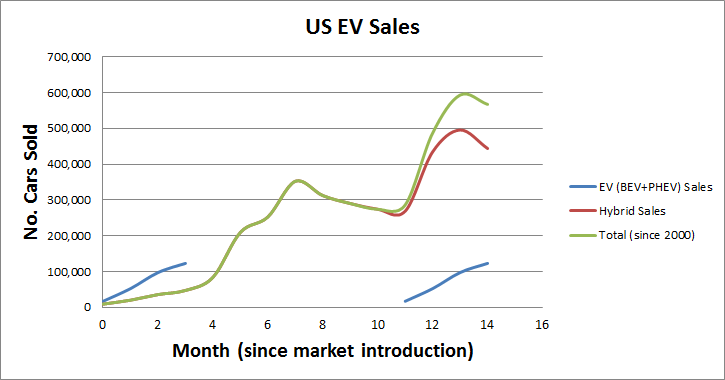 [Speaker Notes: “Ten years ago people thought that electric cars would never make it, they thought electric cars were like a golf cart, something slow, bulky, not very attractive,” he says. “Now they see the [Renault] Zoe, the [Nissan] Leaf, the Teslas etc and they think electric cars can be fun. They see Formula E and see the cars can be very powerful and go very fast. The idea that electric cars are normal cars, which is a big revolution from 10 years ago, has taken place.]
Energy Storage
Overview…
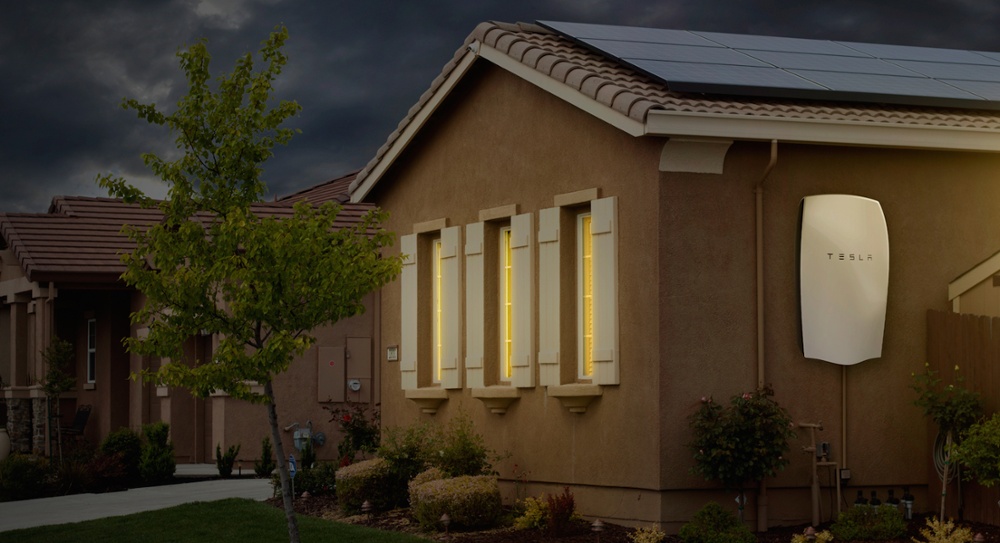 Source: CleanTechnica
Reuse of old EV batteries
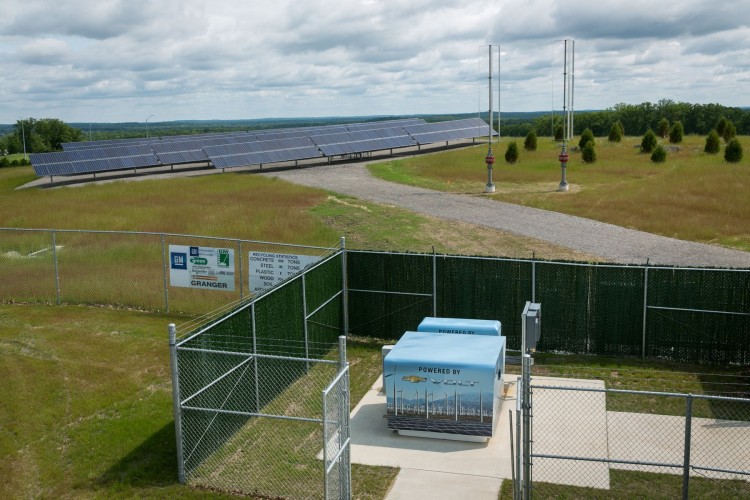 Source: Inside EVs
[Speaker Notes: Scrap Volt battery covers used for animal protection (bat houses, nesting boxes for endangered ducks, etc). Much of the plastics recycled from the BP oil spill
A data center in Milford, Mich. at GM Enterprise Data center
74 kW ground-mounted solar, 2x 2kW wind turbines, five 1st-gen Volt battery packs to create net zero energy use on an annual basis. Also provides 4h emergency power
When battery at “end of useful battery life” on a volt, still has 80% capacity

NREL research confirms that after being used to power a car, a Li-ion battery retains approximately 70% of its initial capacity]